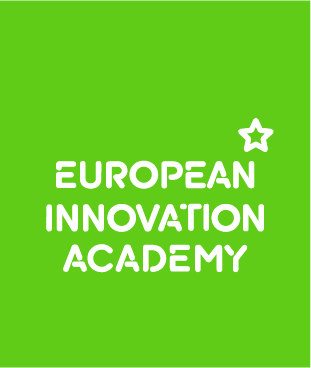 Liv Student Porto Single Studio
Location
Room Amenities
Single bed
AC
Private bathroom
Kitchenette
Desk & chair
High speed Wi-Fi
Weekly cleaning
Towels & bed linens
Kitchen Utensils
R. Manuel Pacheco De Miranda 205, 4200-804 Porto (see it here)
Facilities
Washing lounge paid separately, gym, rooftop, swimming pool, movies room, games room, lounge areas, 24/7 security
Price
Check-in: July 14
Check-out: August 6
€ 995
Liv Student Porto Single Studio
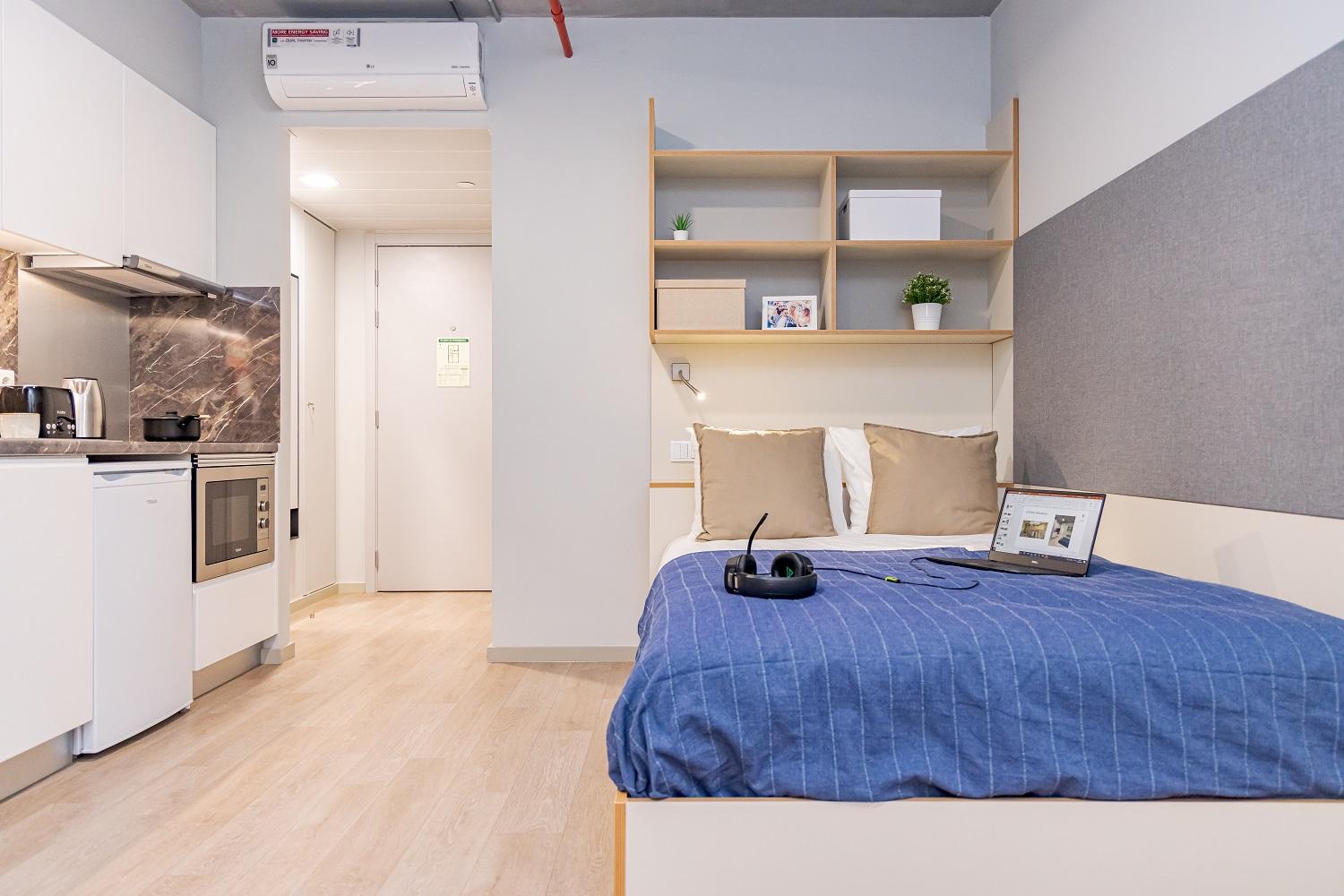 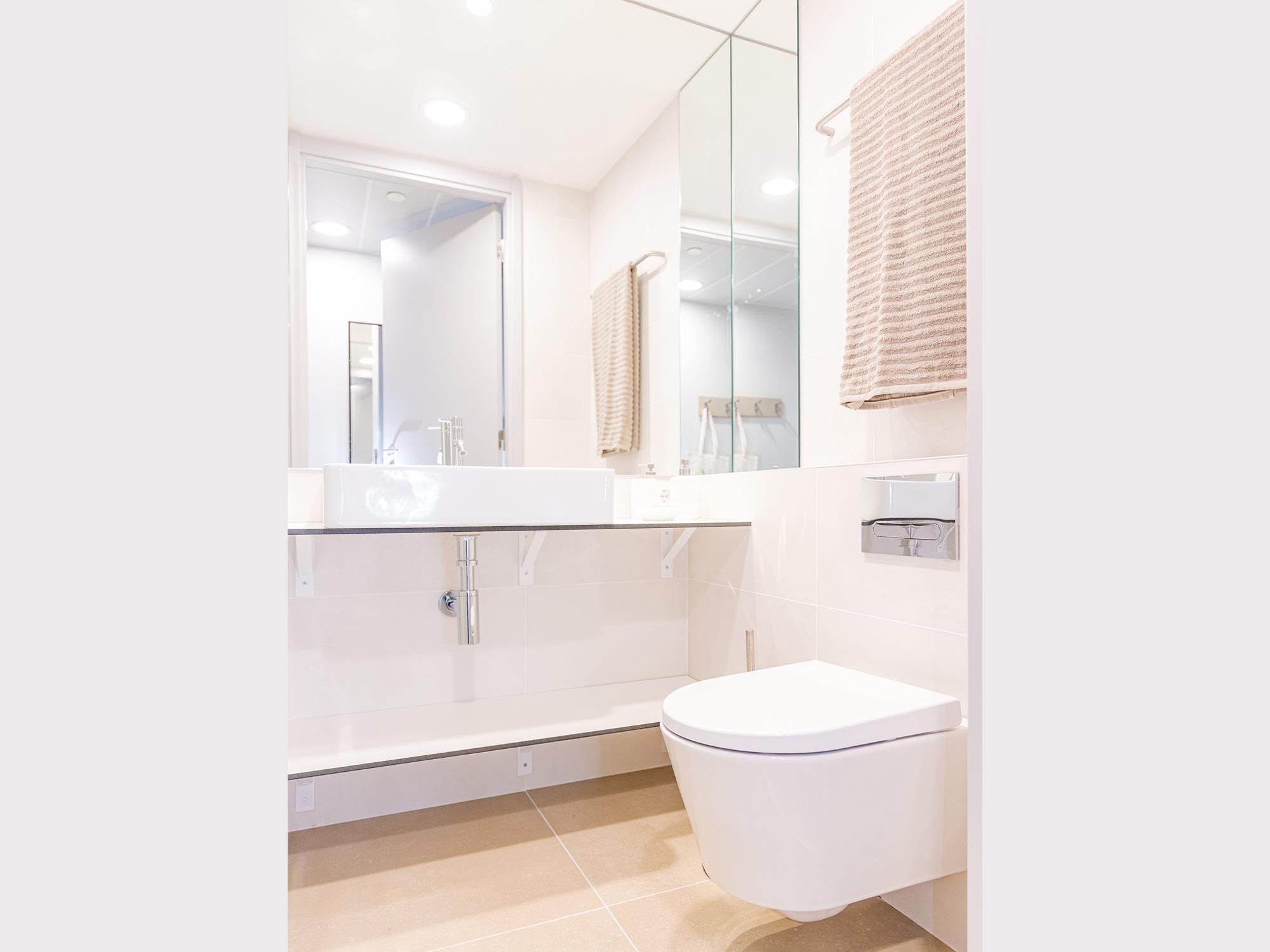 Liv Student Porto Single Studio
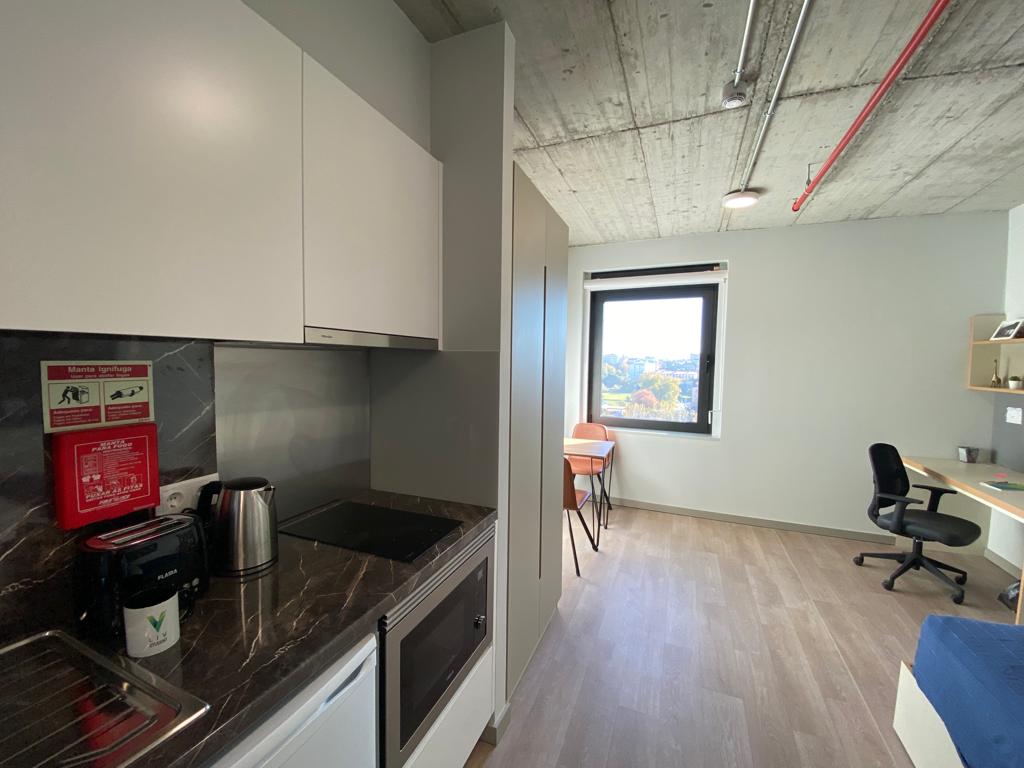 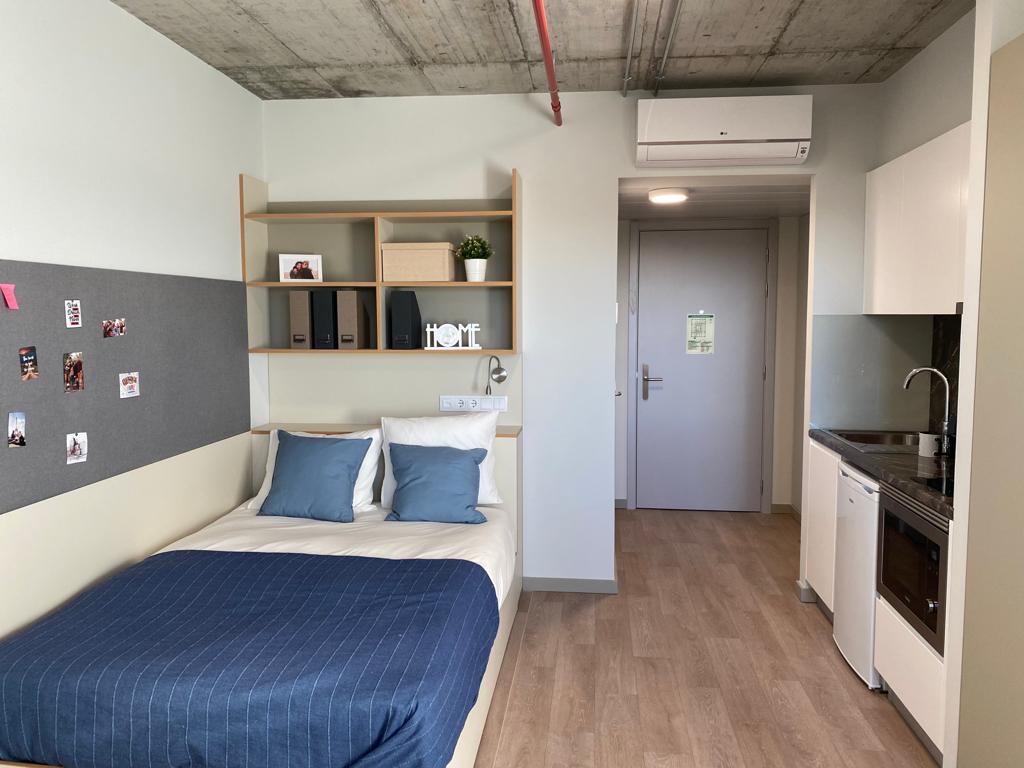 Liv Student Porto Common Areas
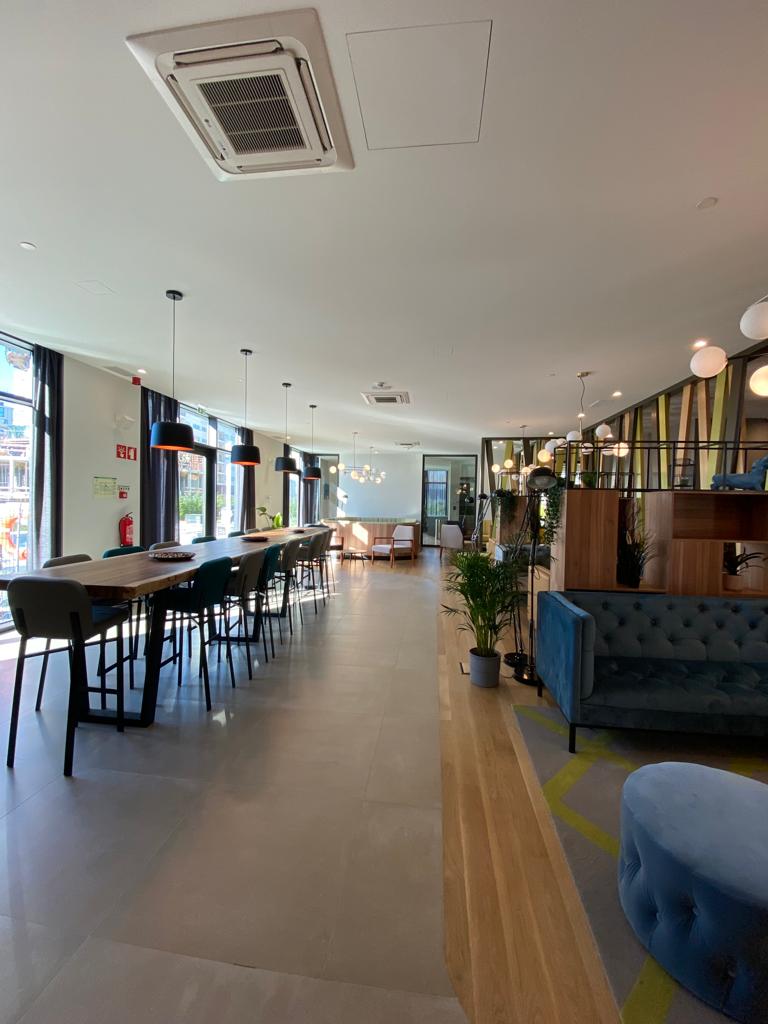 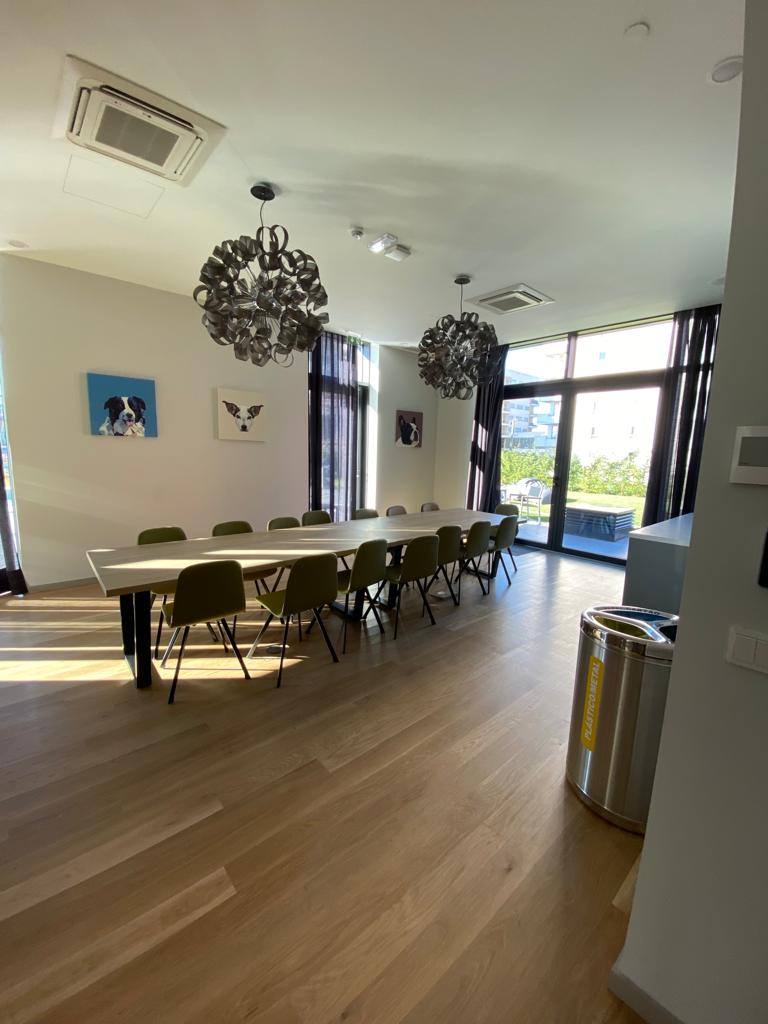 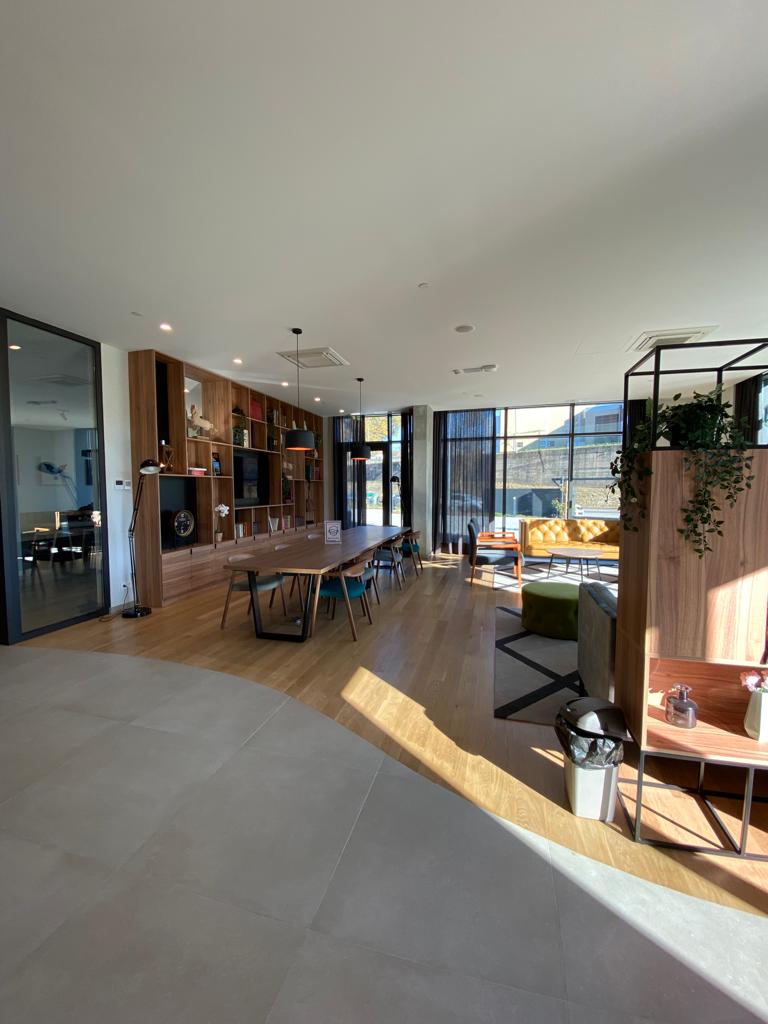 Liv Student Porto Common Areas
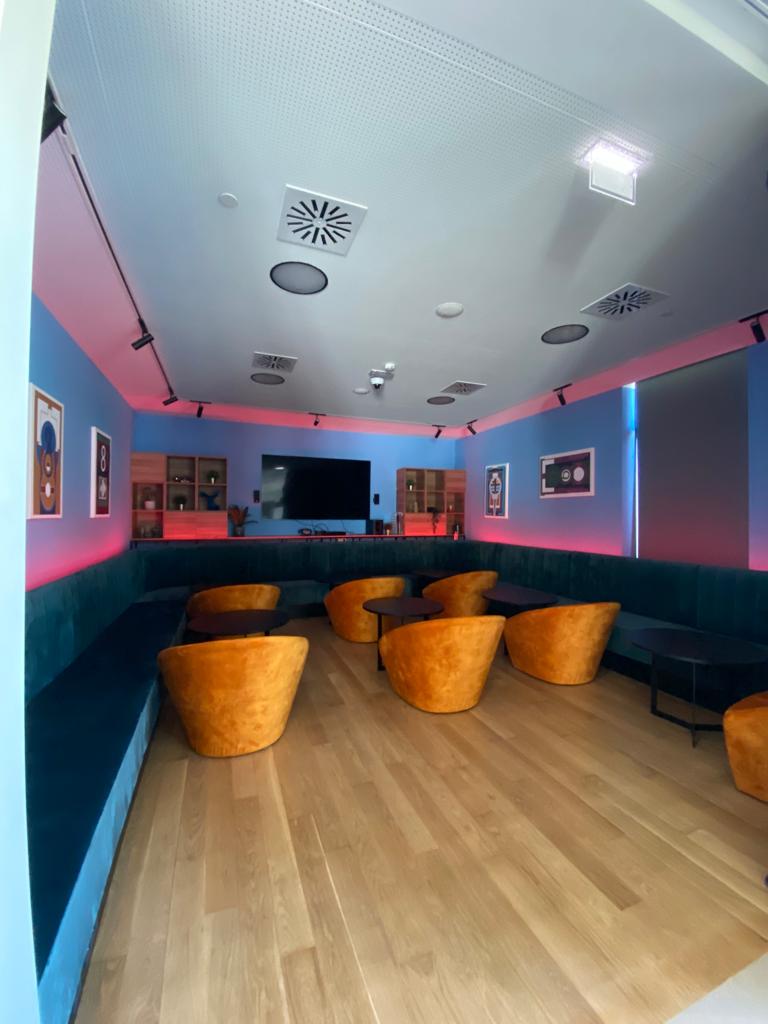 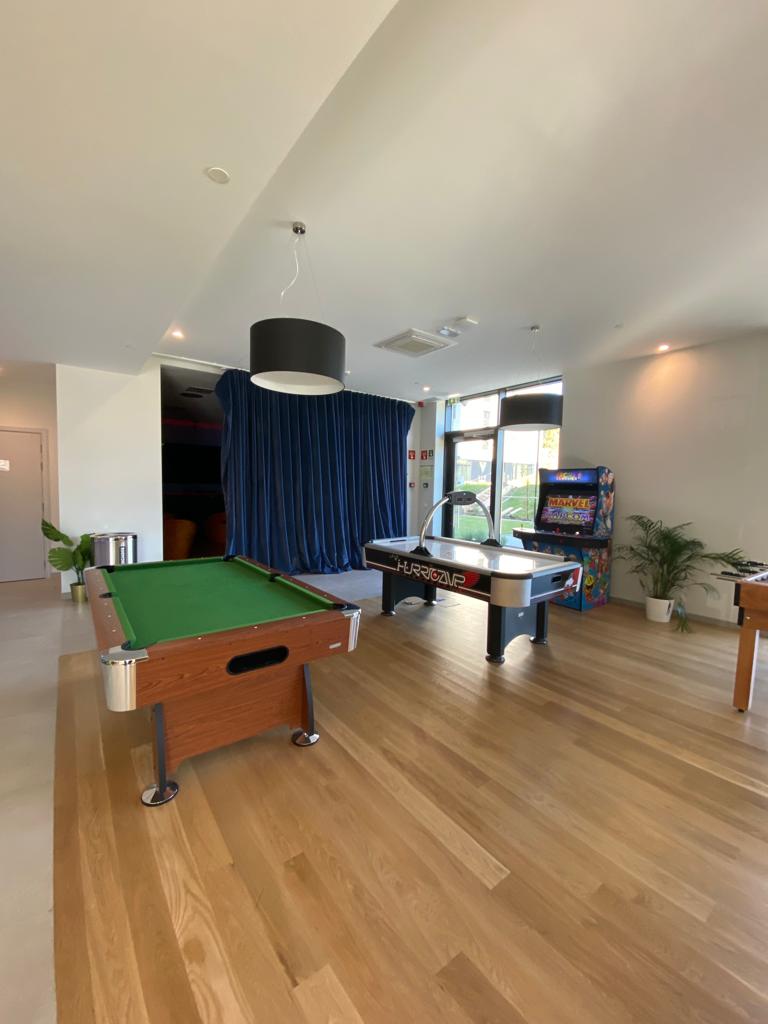 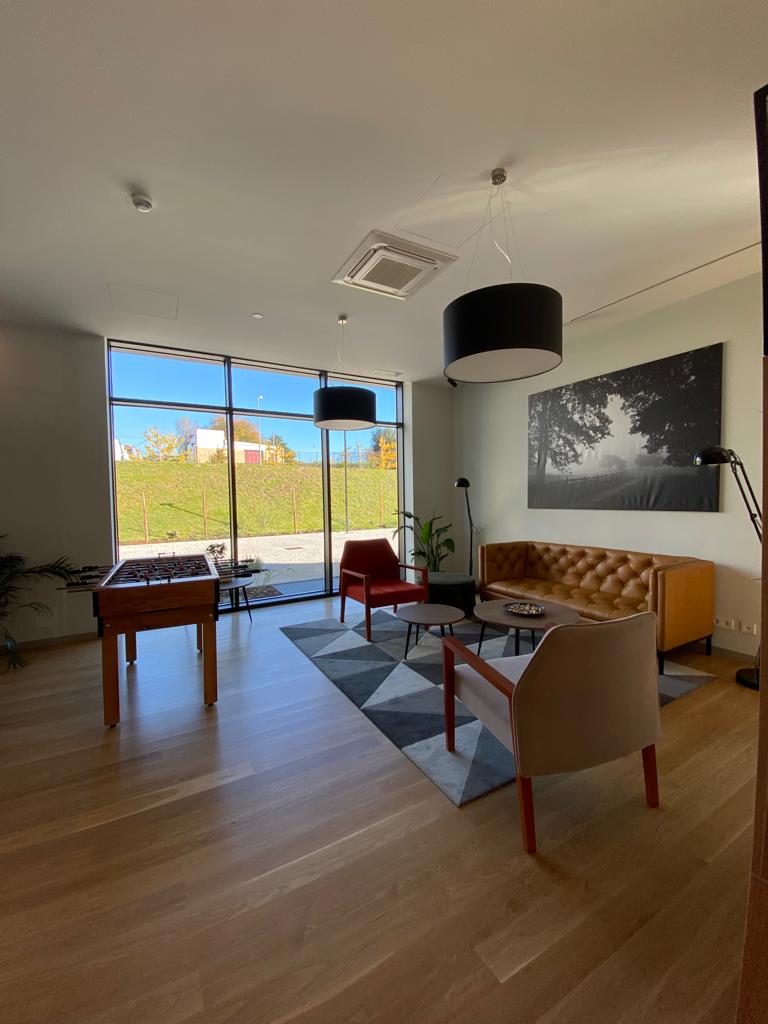 Liv Student Porto Common Areas
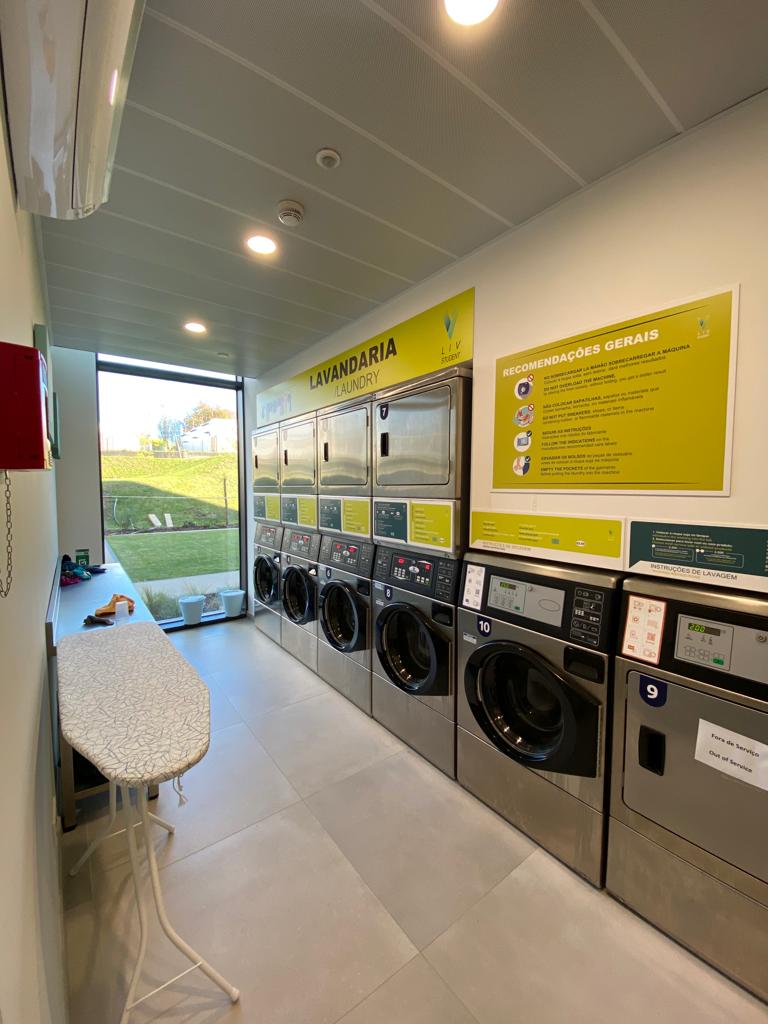 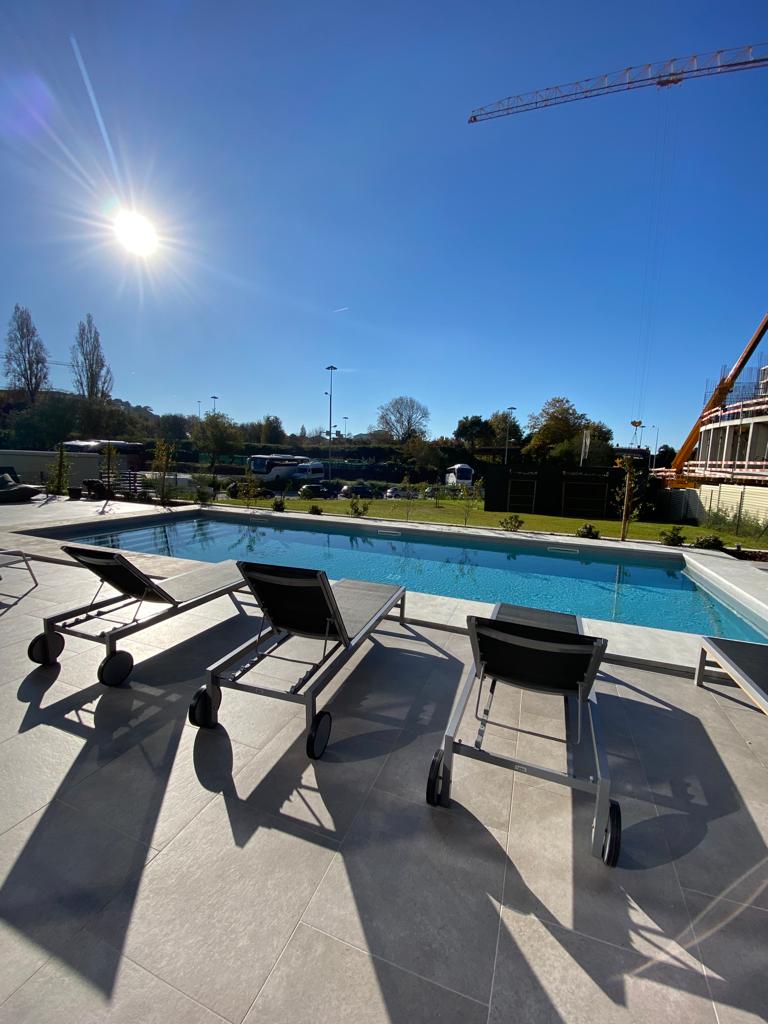 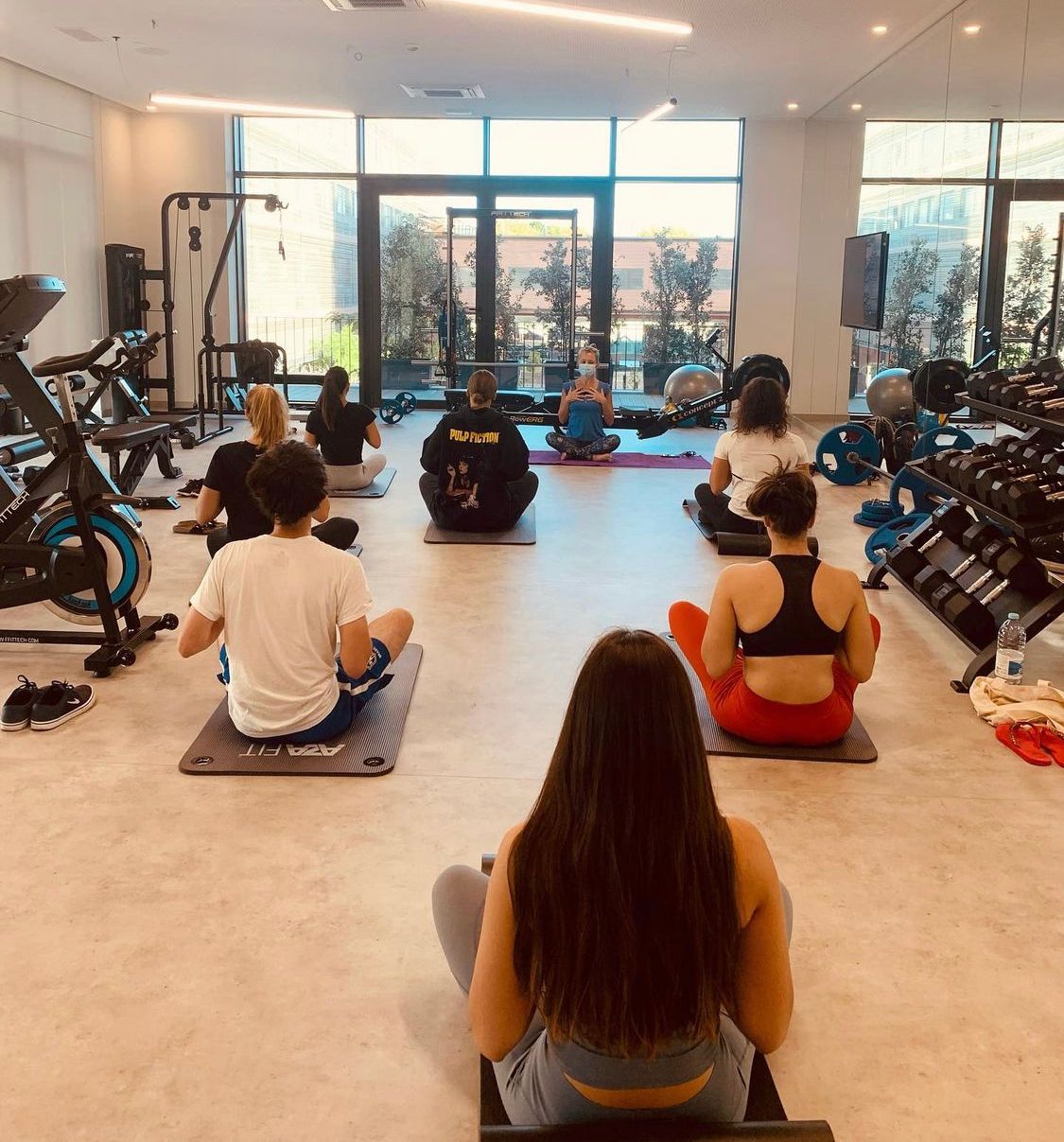 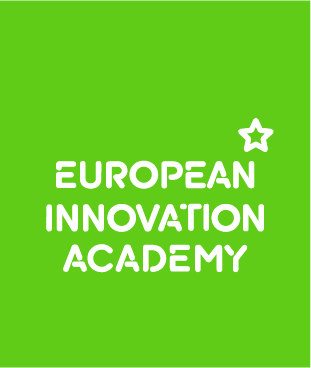 Liv Student Porto Important information
EIA will not be responsible for any damages caused by the participants. The students must sign a notice of entry when they check-in, which will include: 
Responsibility form, 
Regulation form;
List of the existing equipment in the unit, indicating the state of conservation of the equipment and unit.